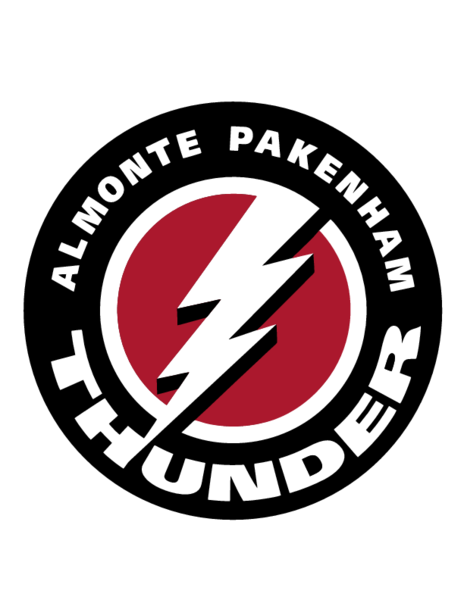 Ice Scheduler: J-F Meloche
Ice Scheduler Report2023-2024 Season
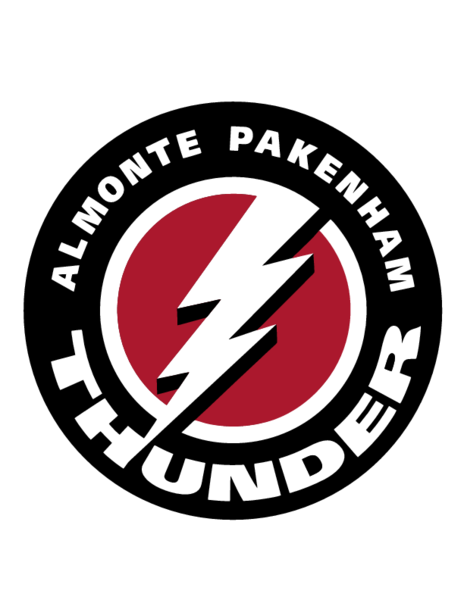 Summary
Better start to the season with more knowledge of the position.
Same idea was planned this year to have one game and two half ice practices per week when permitted. In discussion with some of the older age group coaches, it was determined that one full ice practice per week would be better suited due to player commitments like work. U15 groups got a mix of both options, with U18 being One full ice practice per week.
Added one extra U7 ice time as of mid-season to enable players to be split into multiple groups and have more space on the ice for them to skate.
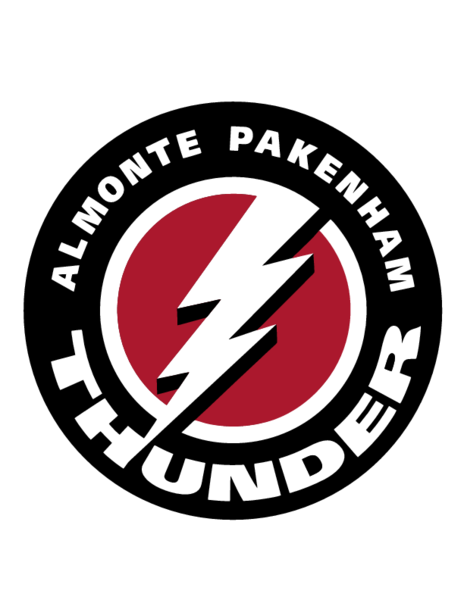 Summary Continued
APMHA successfully held 16 Goalie Clinics during the season, 8 for U9-U11 and 8 for U13-U18 groups.
APMHA was also able to run 3 successful 1-day tournaments.
To my knowledge, there were no scheduling issues with any games and only a few practice ice time may have been lost due to conflicts.
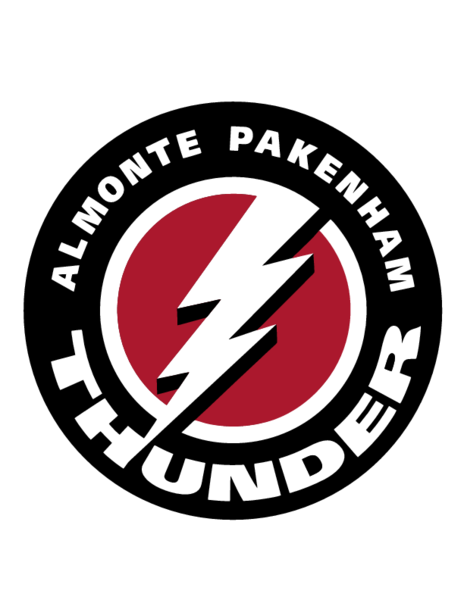 Plans for 2024-2025 Season
Continue to learn and improve my knowledge of the scheduler role while taking notes of what works and what doesn't work when it comes to scheduling pre-season, regular season and playoff ice scheduling .
Continue to communicate with Coaches, Managers and Executive members to improve everyone's better understanding of how the scheduling process works.
Continue to work on a document from notes taken and the experience gained to better prepare the next volunteer who will one day take on the role.
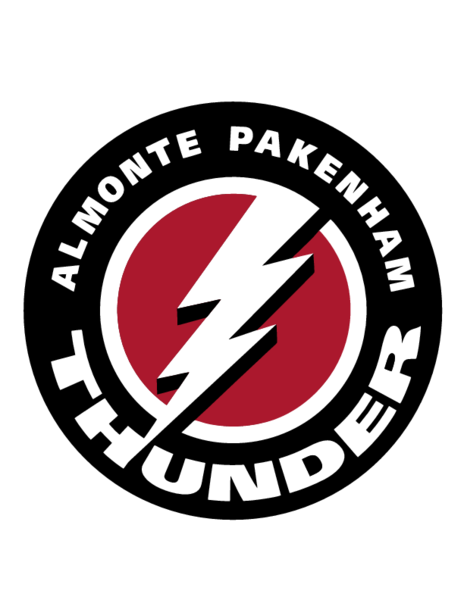 Plans for 2024-2025 Season
Plan to once again have all teams inform the scheduler of Tournament/ Jamboree Registrations by a "TBD" cut-off date to help facilitate overall ice scheduling during the season. Idea is to avoid last minute schedule changes due to teams being away.
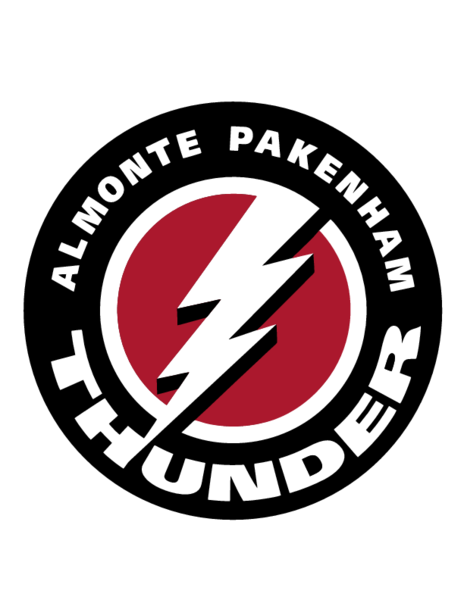 Ice Schedule Summary
In all, APMHA had over 800 Ice times during 2023-2024 Season broken down between Almonte and Pakenham Ice rinks.
 367 of those where in Pakenham with the remaining 450 in Almonte.